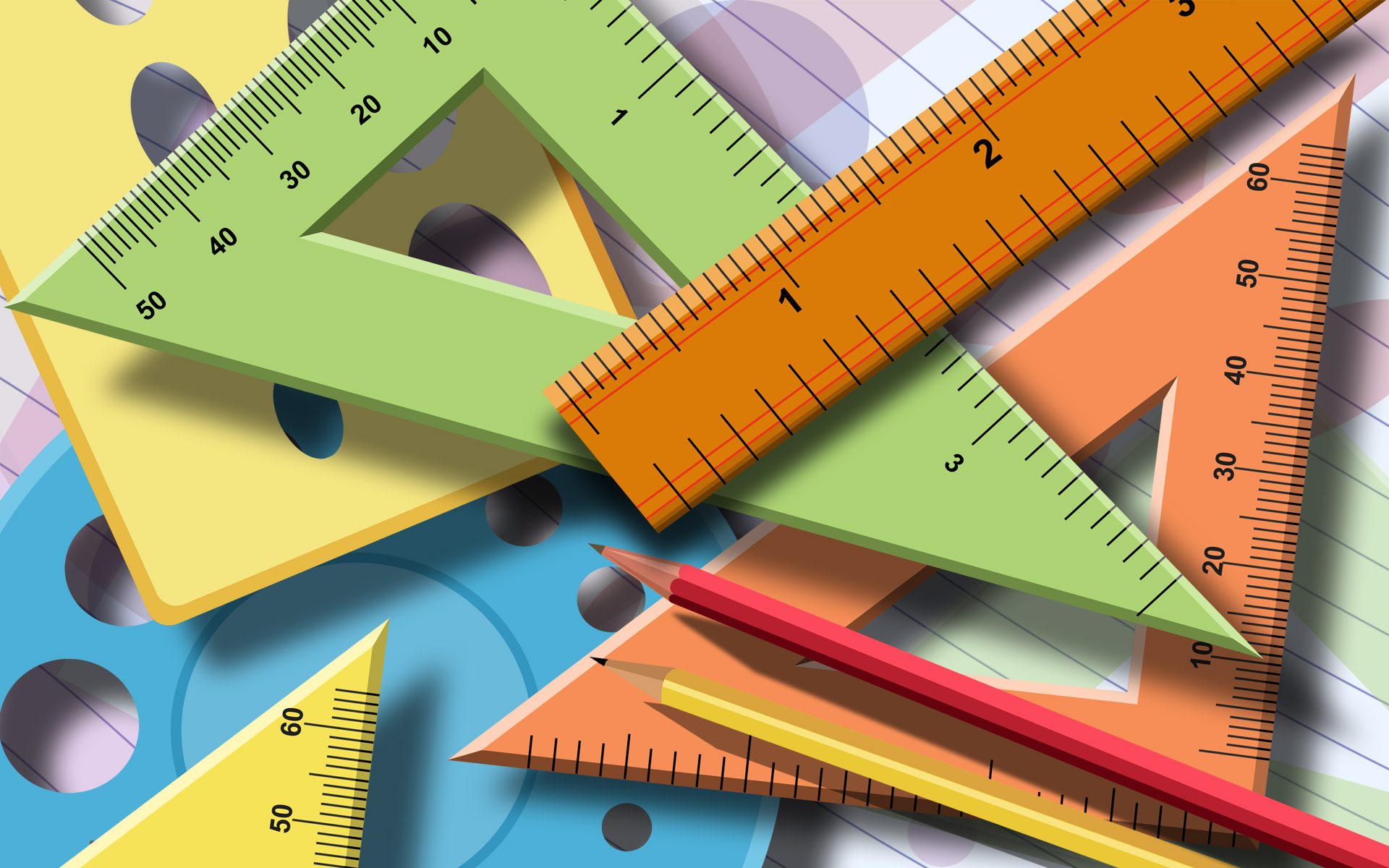 ЈЕДНАЧИНА ПРАВЕ
- вјежба-
Наставник: Данијела Пилиповић
ОШ ,,Доситеј Обрадовић’’
Приједор
Задатак 1:

Одреди m у формули    (m+1)x + (3 – m)y + 2 = 0
тако да добијена права буде:   1)  хоризонтална
                                                          2)  вертикална
1) Права је хоризонтална ако је a=0 
     m + 1= 0 
     m = -1
За вјежбу нацртати добијене праве.
Добијена права је  4y + 2 = 0.
2) Права је вертикална ако је b=0 
     3 - m = 0 
     m = 3
Добијена права је  4x + 2 = 0
Задатак 2:

Која линеарна функција пролази кроз тачку A(-1, 1) и паралелна је графику функције 2x – 3y + 1 = 0?
График непознате функције је паралелан графику функције
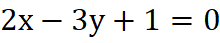 и због паралелности функције имају исте коефицијенте .
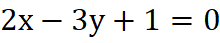 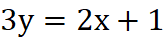 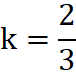 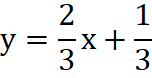 Експлицитни облик непознате функције сада изгледа овако:
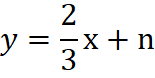 Непозната функција пролази кроз тачку A(-1, 1) па
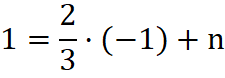 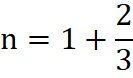 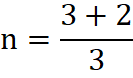 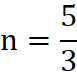 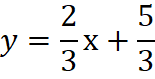 Тражена функција је
Задатак 3:

Израчунај површину правоуглог  троугла чија је хипотенуза
одсјечак дате праве, одређен координатним осама.
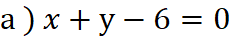 за домаћу задаћу
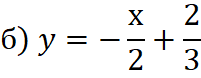 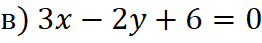 Одредимо пресјек са y осом.
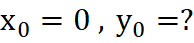 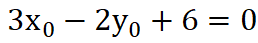 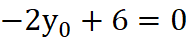 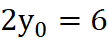 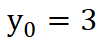 Пресјек са y осом је тачка N(0,3).
Одредимо пресјек са x осом.
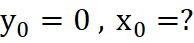 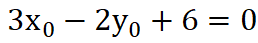 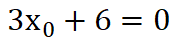 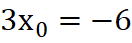 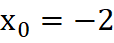 Пресјек са x осом је тачка М(-2,0).
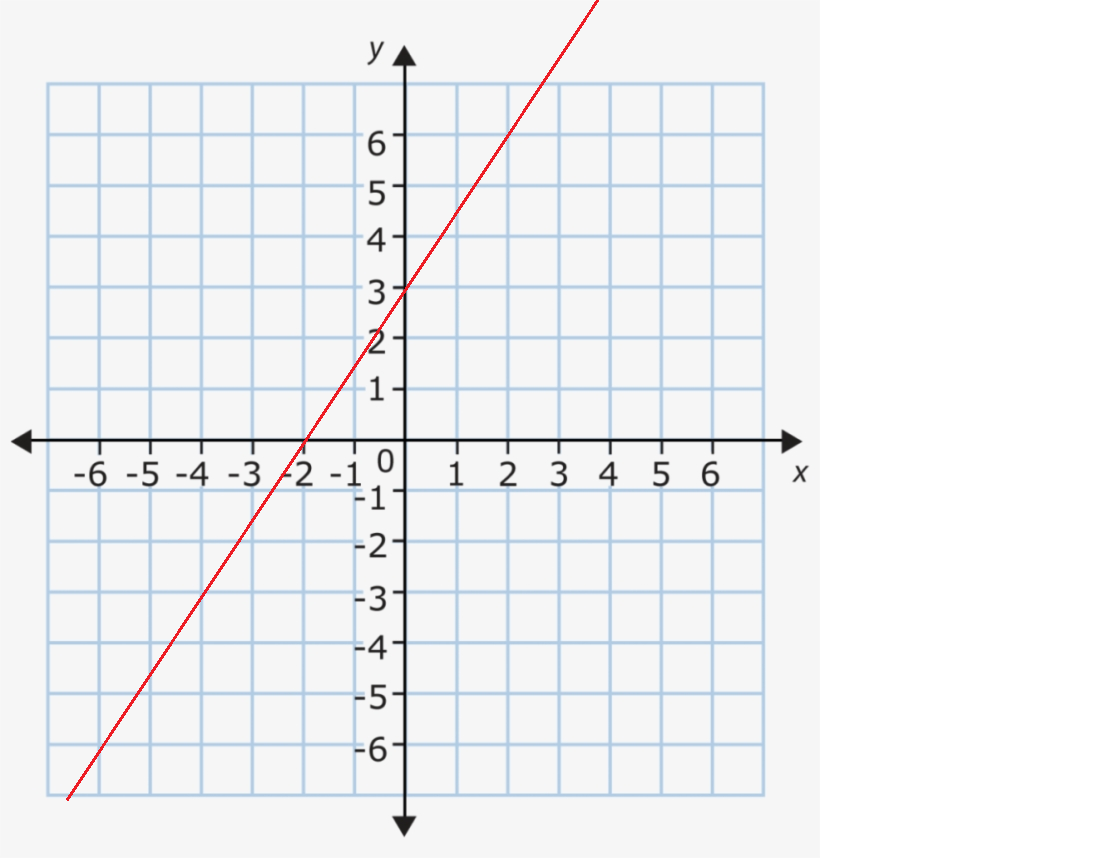 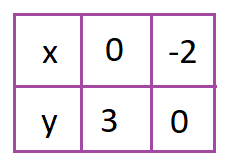 a=3
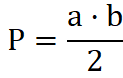 b=2
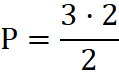 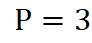 Домаћа задаћа:

475. задатак под а) и б) ,  страна 81. (збирка)
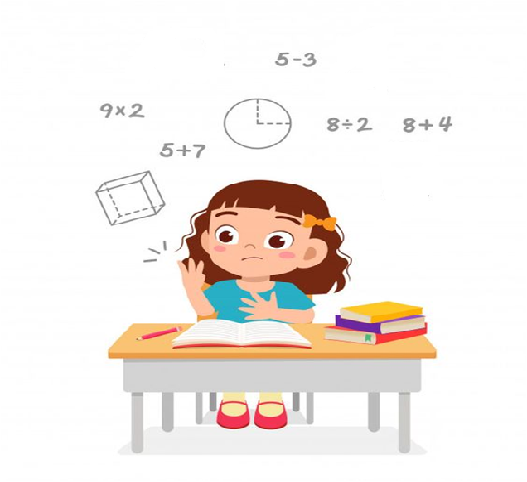 Хвала на пажњи !
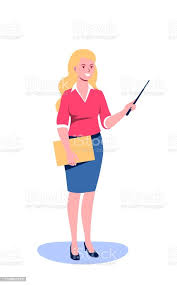